Ordsprogenes BogAlle gode gange tre
1
Bogreception på DBI – d. 24.1.2023
Leif Kjøller-Rasmussen
Alle gode gange tre
2
Præst på Vestsjælland  1992-98 (Bregninge, Bjergsted og Alleshave)
Jobs Bog – Credokommentaren (1994)
BibelOrd (1996)
”Ordsprogenes Bog” i Bibelværk for menigheden, bind 7,  s .105-180 (1996)
”Prædikerens Bog” i Bibelværk for menigheden, bind 7,  s .181-216 (1996)
”Zakarias’ Bog og Malakias’ Bog” i Bibelværk for menigheden, bind 11, s. 165-216 (1997)
Præst i Herlev 1998-2018
60 stykker til Bibelnøglen over Ordsprogenes Bog (1998-2005)
Pensionist og knap 2 år som konstitueret sognepræst i Aulum og Hodsager (halvtids)
Ordsprogenes Bog – Credokommentaren 2022
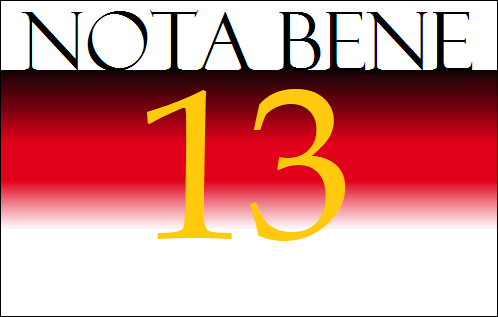 Alle gode gange tre
3
Vigtigste hjælpemiddel ud over Biblia Hebraica, LXX og en række kommentarer og opslagsværker:
NotaBene 12, 13 og 14 i beta-version
Fremragende tekstbehandlingsprogram, indbygget ”Zotero”, tekstbasedel, tre separate notesæt og god indekseringsdel. 
Se notabene.com eller https://en.wikipedia.org/wiki/Nota_Bene_(word_processor)
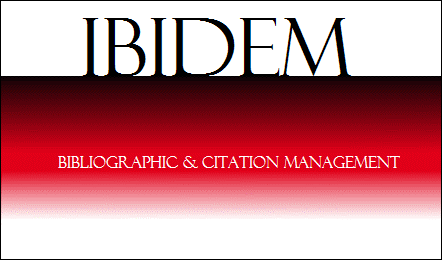 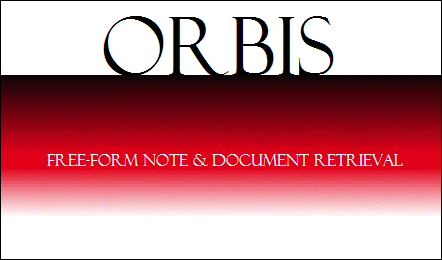 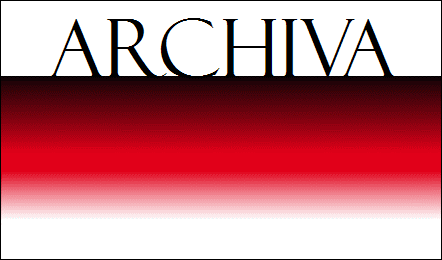 Alle gode gange tre
4
Bøger i mit eget bibliotek
Bøger skaffet af biblioteket i Kibæk
Artikler og bøger hentet fra academia.edu eller jstor.org
Bogens tilblivelse og opbygning
5
Aftale med Lohse/Kolon om kommentar til Ordsprogene primo 2019
Prøvemanus – indledning og to kapitler sendt til Lohse
Gennemlæsning og forkortelse i flere omgange
Aflevering af manus til Lohse ultimo november 2021
Lohse afleverede sproglige og nogle få indholdsmæssige kommentarer i løbet af sommeren 2022 - Udgivelsesdato var 1.12.2022
Det gratis tillæg med ekstra noter (markeret med sidetal i tillæg og circulus i bogen) og en længere række registre (skriftsteder, forfatter, navne, hebraiske, græske, ugaritiske og akkadiske ord samt et emneregister) kan frit downloades fra Lohses hjemmeside eller ved henvendelse til mig
Kommentar og Tillæg
6
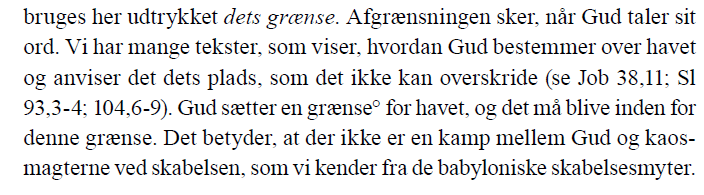 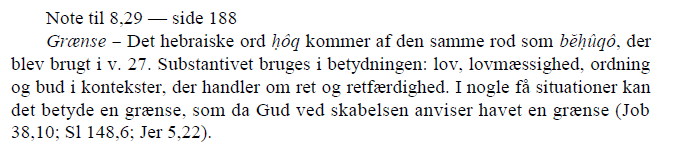 Kommentar og Tillæg
7
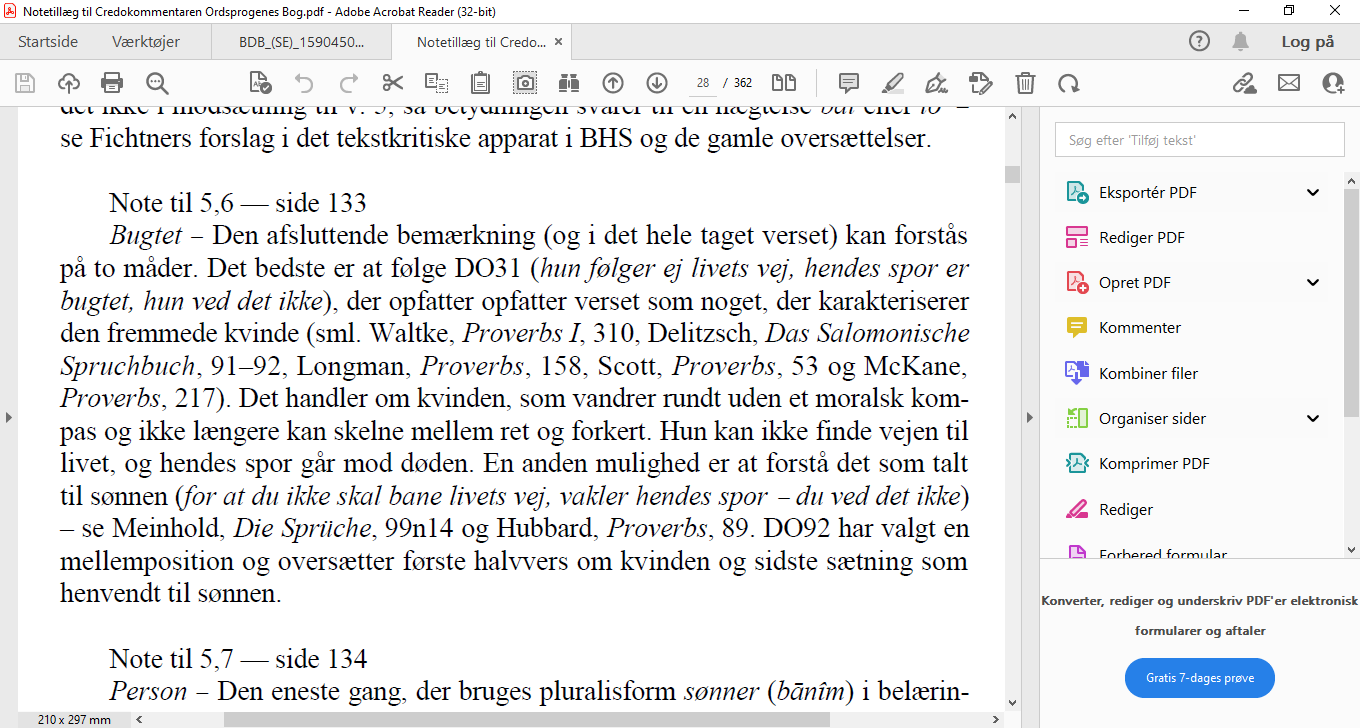 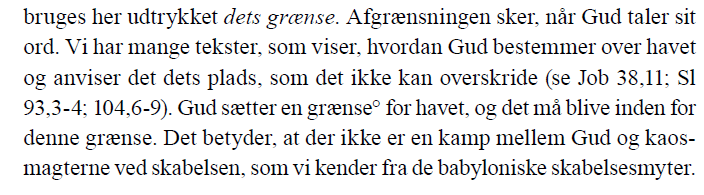 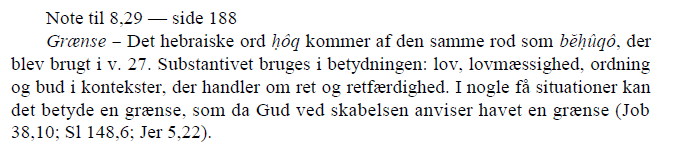 Ordsprogene og Visdommen
8
Gud taler gennem profeter, 
der tolker drømme, syner og begivenheder
Gud taler gennem præster, 
der udlægger loven
Gud taler gennem vismænd,
der iagttager natur og mennesker og giver gode råd
Ordsprogene og Visdommen
9
Visdom var først og fremmest noget praktisk
Bygningen af tabernaklet
Se, jeg har udvalgt Besalʾel... og fyldt ham med Guds ånd, med visdom og klogskab og indsigt til at udføre al slags arbejde. (2 Mos 31,3)
Bygningen af templet
Hiram fra Tyrus ...  han var fuld af visdom og klogskab og indsigt til at udføre al slags bronzearbejde. (1 Kong 7,14)
Visdom var nødvendig for konger og ledere i folket
Visdom var nødvendig i børneopdragelsen
Ordsprogene og Visdommen
10
Visdom har i Ordsprogenes Bog et religiøst aspekt
At frygte Herren er begyndelsen til kundskab
Centralt ord i Ordsprogenes Bog (1,7 og andre steder)
Ordsprogene og Visdommen
11
Visdom kan være en evne, som blev erhvervet
Ved oplæring
Lader man spotteren bøde, bliver den uerfarne vis, belærer man den vise, får han kundskab (Ordsp 21,11)
Ved observationer
Gå til myren, dovenkrop, betragt den færden, og bliv vis (Ordsp 6,6)
En gave fra Gud 
I skal følge [loven] omhyggeligt! Så vil andre folk få øjnene op for jeres visdom og indsigt (5 Mos 4,6)
Ordsprogene og Visdommen
12
Kun Gud ejer visdommen i hele sin fylde
Hos Gud er visdom og styrke, han sidder inde med råd og indsigt. (Job 12,13)
Universet er et produkt af hans visdom
Herren grundlagde jorden med visdom og grundfæstede himlen med indsigt; ved hans kunskab vældede strømmene frem, og skyerne dryppede med dug. (Ordsp 3,19-20)
Ordsprogene har autoritet fra HERREN
For Herren giver visdom, fra hans mund kommer kundskab og forstandighed (Ordsp 2,6)
Ordsprogenes Bog
13
Indledningen (1-9)
Salomos ordsprog (10,1-22,16)
Ord af vise mænd (22,17-24,34)
Flere ordsprog af Salomo (25,1–29,27)
Ord af Agur (30,1-33)
Ord af Lemuel (31,1-31)
Ordsprogstyper
14
Korte, fyndige udsagn
Hellere-end-ordsprog
Tal-ordsprog
Leveregler
Afsnitsmarkører
Formaningsordsprog
Ordsprog om kvinder
15
Ordsprogstyper
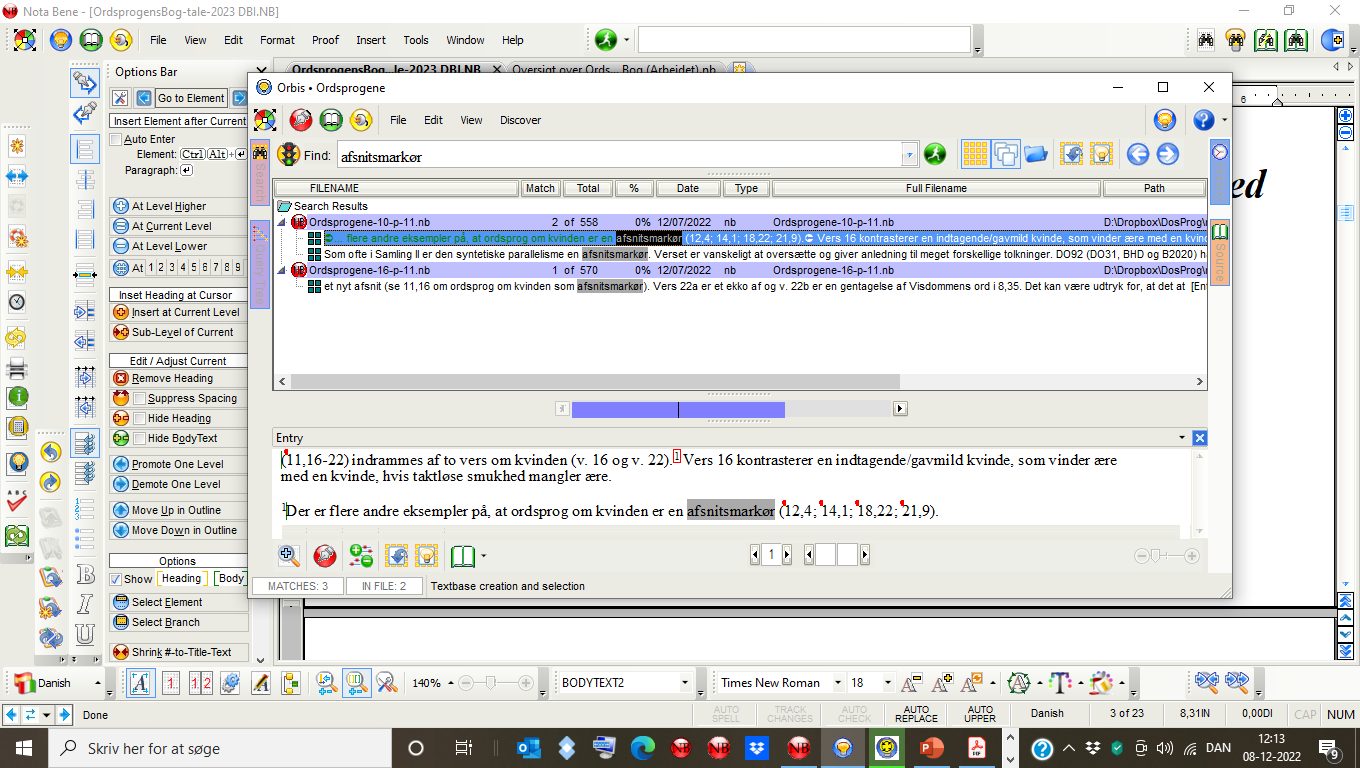 Afsnitsmarkører
16
11,16: En indtagende kvinde vinder ære, stærke mænd vinder rigdom.
11,22: Guldring i svinetryne: smuk kvinde uden dømmekraft.

21,9: Hellere bo i en krog på taget end dele hus med en stridbar kone.
21,19: Hellere bo i et ørkenland end have en stridbar og arrig kone.
17
Ordsprog - poesi
Synonym parallelisme:
For en yndig krans 	er den	på dit hoved
Og kæder							om din hals	(Ordsp 1,9)


Antitetisk parallelisme
Lyt, 			min søn 		til din fars formaning, 
Afvis ikke 					din mors  belæring		(Ordsp 1,8)
18
Ordsprog - poesi
Kiastisk parallelisme:
Den er livets træ 					for dem, der griber den, 
de, der holder fast ved den, 	prises lykkelige (Ordsp 3,18)

Upræcis (eller ufuldstændig) kiastisk parallelisme:
Hellere være fattig 		og vandre retsindigt 
end føre falsk tale, 		for det gør tåber (Ordsp 19,1)
19
Retfærdig/uretfærdig …
רשׁע            צדיק  
DO1992		retfærdig		 		uretfærdig
DO31			retfærdig 			ugudelig 	
BHD				retfærdig 			ond/gudløs
B2020			god						ond
20
Retfærdig/uretfærdig …
Evigt liv – evig død
21
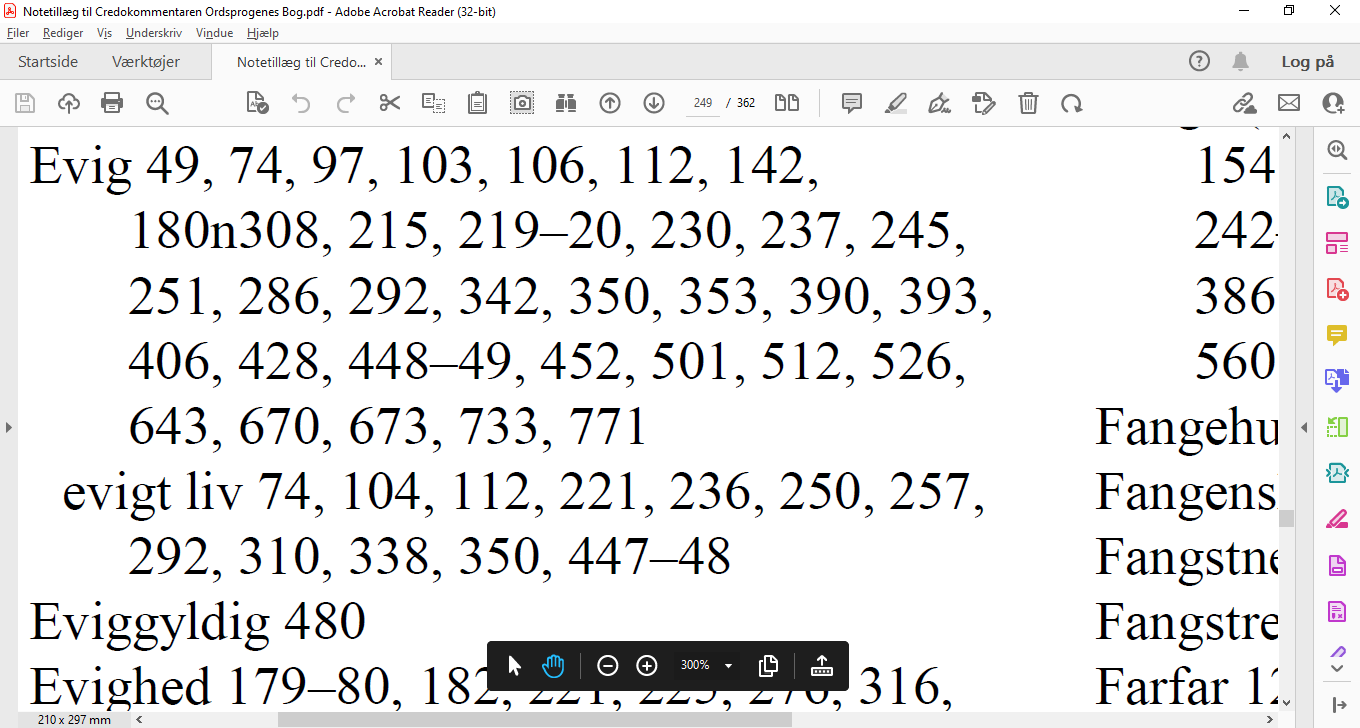 Opslag i emneregister (Tillæg til Credokommentar)
Evigt liv – evig død
22
Der er en række løfter til de vise, som munder ud i liv.
Ordsp 3,2: et langt liv - אֹרֶךְ יָמִים
Es 53,10: får et langt liv - יַאֲרִיךְ יָמִים
De onde kan plyndre, men oplever at døden er deres visse skæbne (Ordsp 1,10-19)
Retfærdiges virke fører til liv, ondes virke fører til synd (Ordsp 10,16)
23
Ordspr 12,28
På retfærdighedens vej er liv, 		   בְּאֹרַח־צְדָקָה חַיִּים 
bivejens vej er ikke-død.	 	          	וְדֶרֶךְ נְתִיבָה אַל־מָוֶת  

DO1871: 	Paa Retfærdigheds Sti er Liv, 				synonym
				og dens banede Vej er ikke til Døden.
DO31: 		På retfærds vej er der liv, 					antitetisk
				til døden fører den onde vej.
DO92: 		På uretfærdighedens vej er livet, 				antitetisk
				tåbelighedens vej fører til døden.
BHD: 		Den gudfrygtiges vej fører til et godt liv, 		antitetisk
				den gudløses vej fører til død.
B2020: 		At følge Guds regler er vejen til livet. 		antitetisk
				Følger man bare efter mennesker uden at tænke sig om, går man 
			direkte i døden.
24
Ordspr 12,28 og 14,32
Ordspr 12,28: Den hebraiske tekst: 
På retfærdighedens vej er liv, 		   בְּאֹרַח־צְדָקָה חַיִּים 
bivejens vej er ikke-død.	  			וְדֶרֶךְ נְתִיבָה אַל־מָוֶת
		
Ordspr 14,32
										   בְּרָעָתוֹ יִדָּחֶה רָשָׁע 
									 	   וְחֹסֶה בְמוֹתוֹ צַדִּיק
Mulig oversættelse:
Ved sin ondskab bringes den uretfærdige til fald,
den retfærdige søger til tilflugt hos HERREN, selv når han dør.
[Speaker Notes: Ved sin ondskab bringes den uretfærdige til fald,
den retfærdige sætter sin lid til hans død.]
25
Ordspr 12,28 og 14,32
Ordspr 12,28: Den hebraiske tekst: 
På retfærdighedens vej er liv, 		   בְּאֹרַח־צְדָקָה חַיִּים 
bivejens vej er ikke-død.	  			וְדֶרֶךְ נְתִיבָה אַל־מָוֶת

 2 Aqht VI 26-28: 
	irš ḥym laqht ǵzr irš ḥym watnk blmt wašlḥk
	Bed om liv, o Aqht, helten, bed om liv, og jeg vil give dig det, udødelighed og jeg vil skaffe dig den.

Den ugaritiske negation bl           svarer til den hebraiske negation ʾal. Filologisk er blmt                i Ugarit (ca. 1400 f.Kr.) og ʾal māwet i efter-bibelsk hebraisk det almindelige udtryk, som dækker udødelighed.
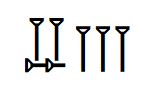 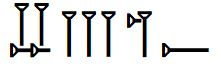 [Speaker Notes: irš svarer til ארשׁ  bede om, rekvirere
	
	ǵzr svarer til עזר stærk, helt]
Jesus og Ordsprogenes Bog
26
Dog, visdommen har fået ret ved sine gerninger (Matt 11,19)
Jesus Kristus, som er blevet visdom for os fra Gud. (1 Kor 1,30)
Kristus, i hvem alle visdommens og kundskabens skatte er skjult. (Kol 2,3)
Kristus er den usynlige Guds billede, al skabnings førstefødte. I ham blev alting skabt. (Kol 1,15ff)
Visdommens oprindelse (Ordspr 8,22-23)
27
HERREN ejede/skabte mig som begyndelsen på sine handlinger,
som det første af sine værker dengang.
Fra evighed er jeg dannet/indsat, 
fra begyndelsen, før jorden blev til.
Ryan Thomas, “אל קנה ארץ:  Creator, Begetter or Owner of the Earth?” Ugarit-Forschungen 48 (2017): 451–521
[Speaker Notes: Ryan Thomas argumenterer for, at verbet qny i Vest-Semitisk aldrig betyder “at skabe” og at det alle steder kan forklares som udledt af en enkelt rod, der har den grundlæggende betydning: “at erhverve, komme i besiddelse af.” Den korrekte oversættelse af det hebraiske:  qnh šmym wʾrṣ i 1 Mos 14,19.22 er: “Ejeren af himmel og jord”.]
28
Hvordan findes et ords
betydning?
Hvis man kender forfatteren kan man spørge
Ofte slår man op i en ordbog, men så er man afhængig af
ordbogsforfatterens mening
	En ordbogsforfatter, der afviser jomfrufødslen vil angive
	betydningen af det hebraiske ord alma  som ung pige 
	i stedet for jomfru
Man man se, om ordet ligner andre ord  fx BAD			 
	Et bad – han bader – badning – men også han bad (af bede)
Man kan se, om et lignende ord findes på beslægtede sprog
	Men det er ikke altid det bedste. Giv ikke en svensker et 
	stykke glas, hvis han beder om glass (en is!)
Man kan se på sammenhængen – vers, kapitel, bog, GT/NT
To bøger af Jørgen Sejergaard
29
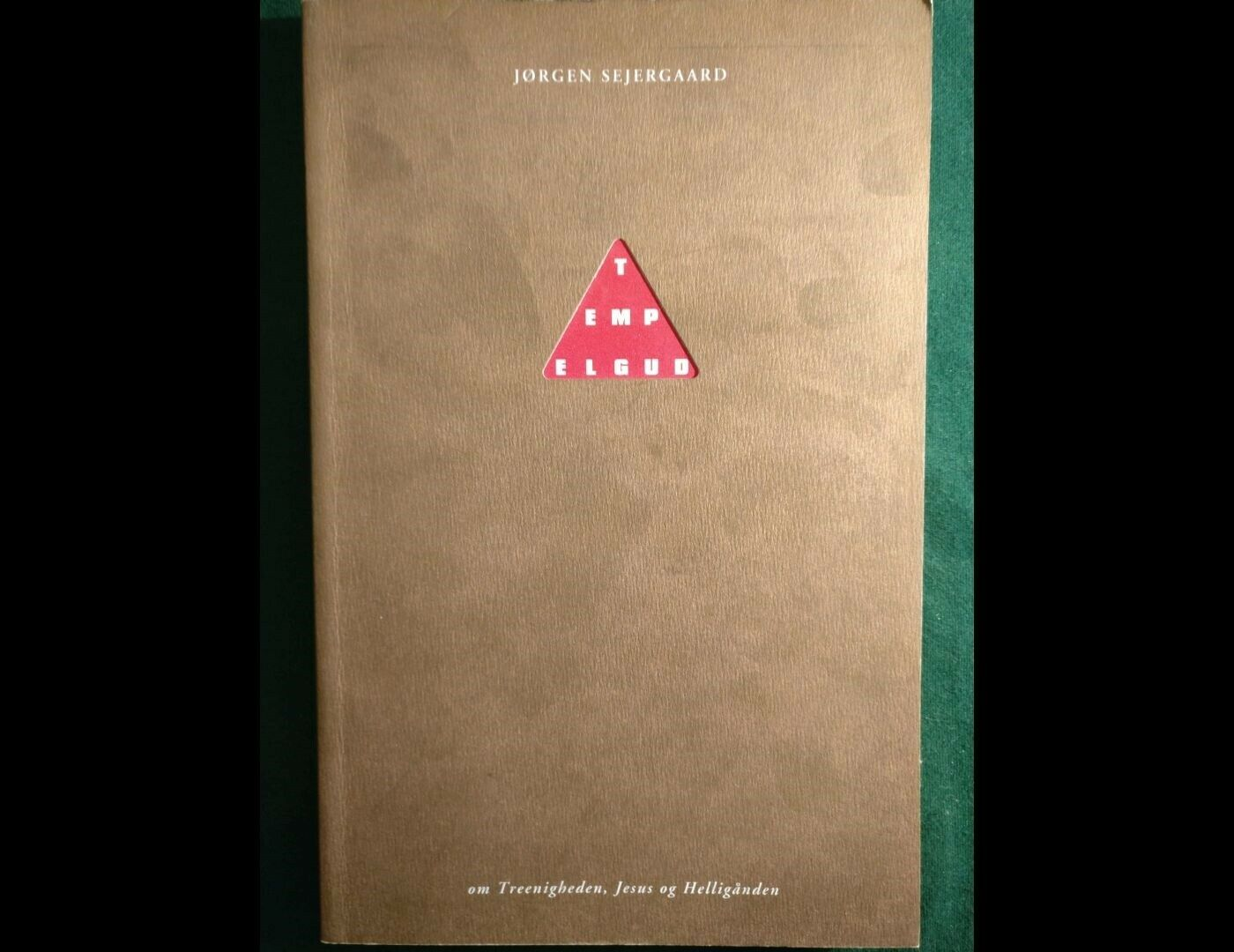 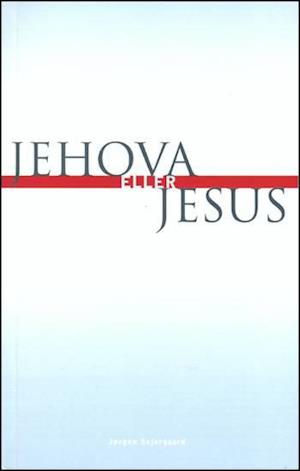 30
Hvordan skal vi så forstå Ordspr 8,22-31?
Jeg er ikke overbevist om, at det er en direkte profeti om Jesus
Kristus.
Teksten kan hverken bruges til at bevise Jesu guddomme-
lighed eller, at Jesus er en skabning.
31
A   Visdommens oprindelse (v.22-23)
HERREN ejede/skabte mig som begyndelsen på sine handlinger,
som det første af sine værker dengang.
Fra evighed er jeg dannet/indsat, fra begyndelsen, før jorden blev til.
32
B   Den negative tilstand ved skabelsen (v.24-27a)
Jeg blev født, før strømmene var til,
     før der var vandrige kilder;
     da bjergene endnu ikke var sat ned, 
forud for højene blev jeg født,

førend han skabte landjorden og markerne
og de første støvkorn i verden.
Da han grundfæstede himlen, var JEG der.
Afsnit A og B
33
HERREN ejede/skabte mig som begyndelsen på sine handlinger,
som det første af sine værker dengang.
Fra evighed er jeg indsat/dannet, fra begyndelsen, før jorden blev til.
Jeg blev født, før strømmene var til,
før der var vandrige kilder;
da bjergene endnu ikke var sat ned, 
forud for højene blev jeg født,
førend han skabte landjorden og markerne
og de første støvkorn i verden.
Da han grundfæstede himlen, var JEG der -  אני שם
34
B’   Positiv fremstilling af skabelsen (v.27b-30a)
Dengang [...], 
↓		da han lagde jordens flade fast på urdybet,
↓		da han samlede skyerne deroppe,
↓		da han lod urdybets kilder strømme,
↓		da han satte en grænse for havet, 
↓			så vandet ikke kunne overtræde hans befaling, 
↓		da han lagde jordens grundvolde fast,
→			da var jeg ved hans side som hans fortrolige/arkitekt.
35
A’   Visdommens lovprisning af menneskenes tilblivelse (v.30b-31)
Jeg var til glæde for ham dag efter dag, 
jeg sang [legede] foran ham hele tiden.
Jeg sang om [legede på] hans vide jord 
og min glæde var hos MENNESKENE
HERREN ejede/skabte/frembragte mig] som begyndelsen på sine handlinger,
som det første af sine værker dengang.
Fra evighed er jeg indsat/dannet, fra begyndelsen, før jorden blev til.
Jeg blev født, før strømmene var til,
før der var vandrige kilder;
da bjergene endnu ikke var sat ned, 
forud for højene blev jeg født,
førend han skabte landjorden og markerne
og de første støvkorn i verden.
Da han grundfæstede himlen, var JEG der.
Dengang [...], 
↓		da han lagde jordens flade fast på urdybet,
↓		da han samlede skyerne deroppe,
↓		da han lod urdybets kilder strømme,
↓		da han satte en grænse for havet, 
↓			så vandet ikke kunne overtræde hans befaling, 
↓		da han lagde jordens grundvolde fast,
→			da var jeg ved hans side som hans arkitekt [fortrolige].
Jeg var til glæde for ham dag efter dag, 
jeg sang [legede] foran ham hele tiden.
Jeg sang om [legede på] hans vide jord 
og min glæde var hos MENNESKENE
36
37
Hvordan skal vi så forstå Ordspr 8,22-31?
Jeg tror, at teksten handler om Guds visdom, som kommer 
fra Gud og ned til os mennesker.
Gud vil dele sin visdom med os!
Visdommen er en midler mellem Gud og os mennesker 
og peger dermed hen på Jesus Kristus
38
Jesus som visdomslærer
Der er kun én bøn i Ordsprogenes Bog (30,7-9)
39
Jesus som visdomslærer
Jesus optræder i Bjergprædikenen som visdomslærer:
Saligprisninger stammer fra visdomslitteraturen
Jesus lærte dem (indrammer Bjergprædikenen)
Ordsprogsagtigt materiale, retoriske spørgsmål, formaninger og belæringer
Talen om de to veje, to slags frugter og de to grundvolde
40
Ordsprogenes Bogs betydning
Ordsprogenes Bog hører hjemme i Bibelen og lærer os både om livet med andre mennesker og om de to udgange for livet: døden og livet
Ordsprogenens Bog er Guds moralske vejledning, som er på linje med de profetiske tekster og lovgivningen. Gud åbenbarer sin vilje på tre forskellige måder
Jesus kom ind i vor verden og var både præst, profet og visdomslærer.